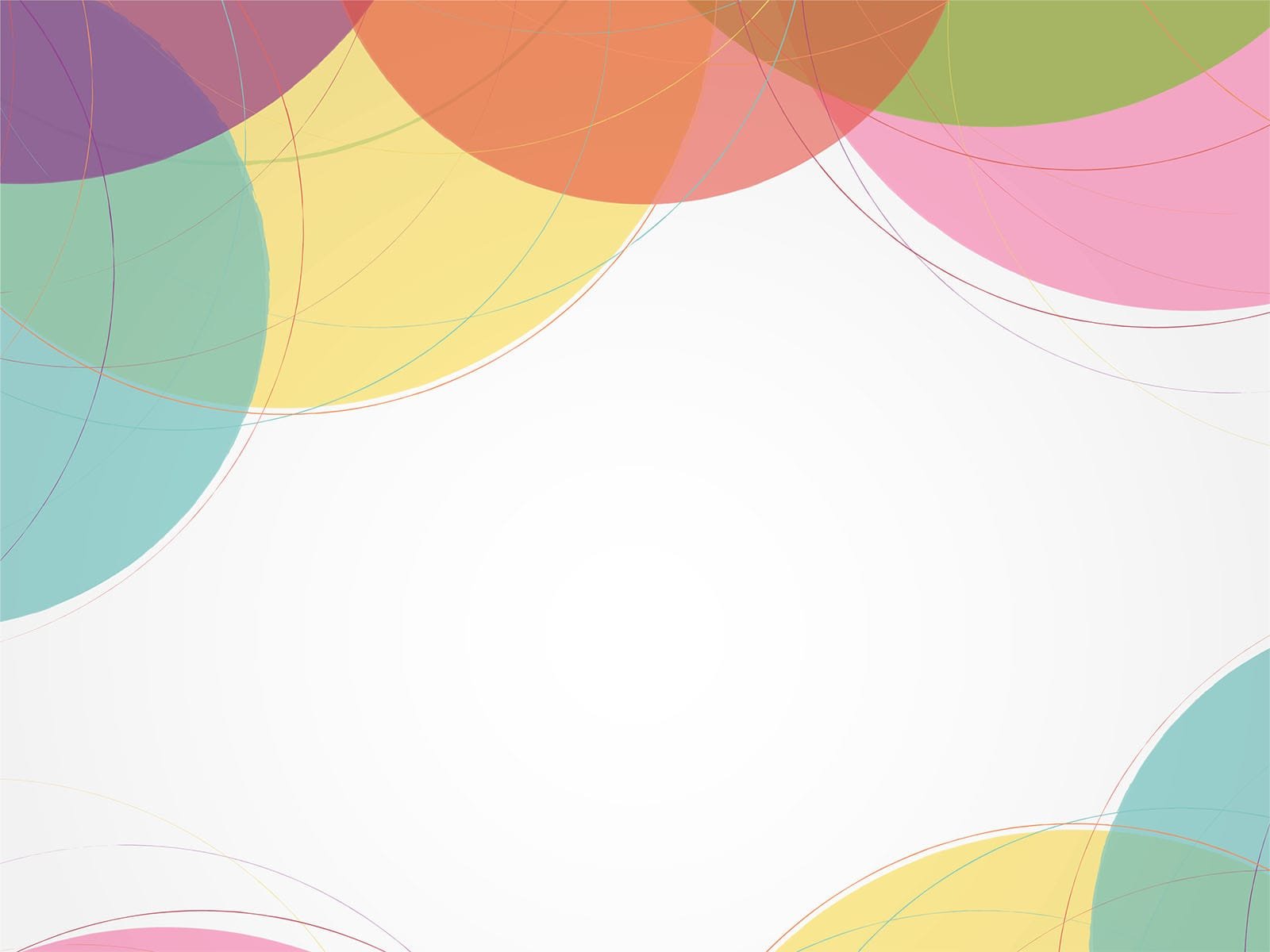 Образовательный модуль «Чудо-песок»
Комнатная песочница в работе с детьми раннего возраста


                                            Благова И.А., педагог-психолог
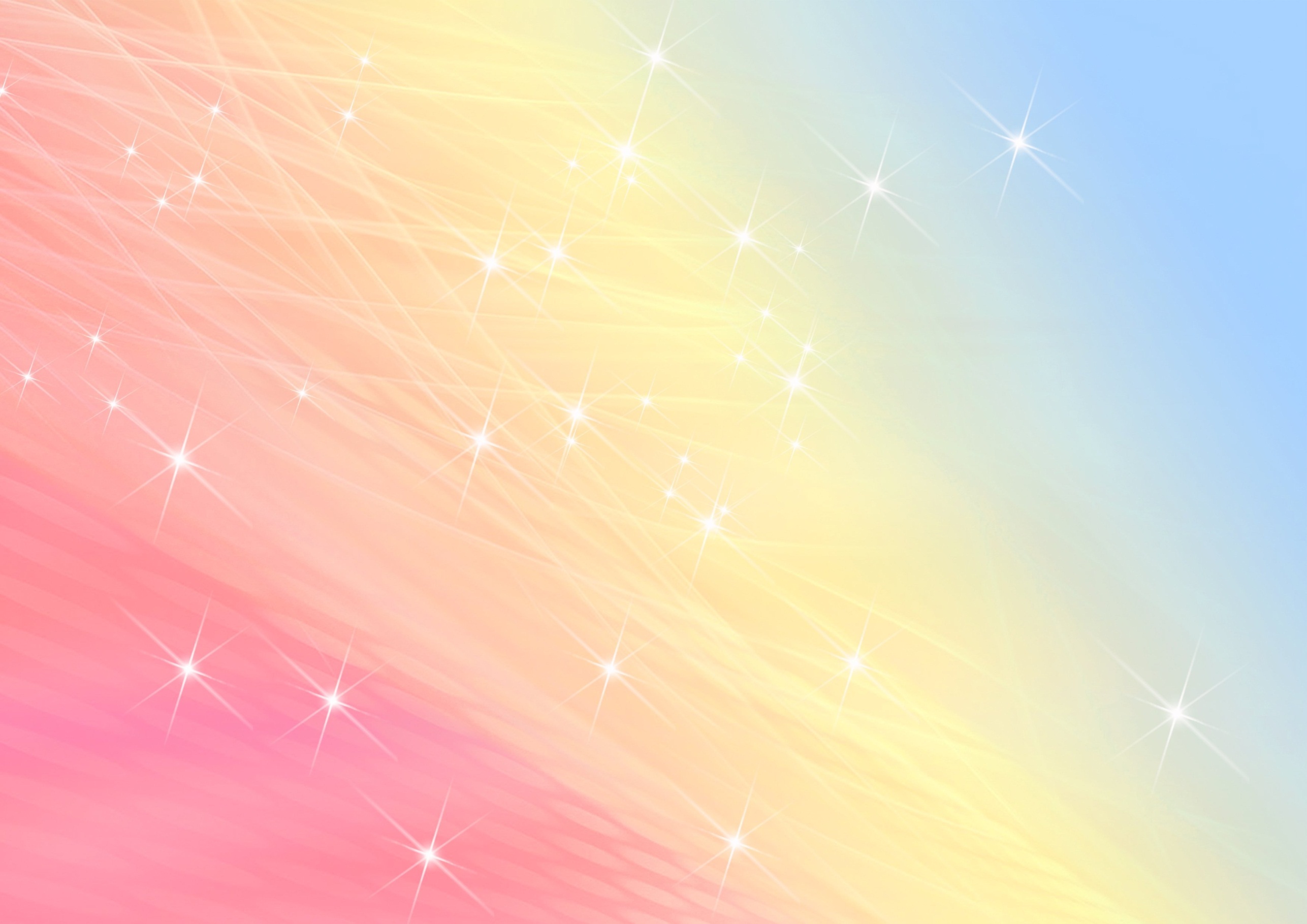 Проблемные вопросы
ЦЕЛЬ: Создание условий для 
стимулирования психического
 и личностного развития, способствование
проявлению и реализации 
психофизических потребностей возраста
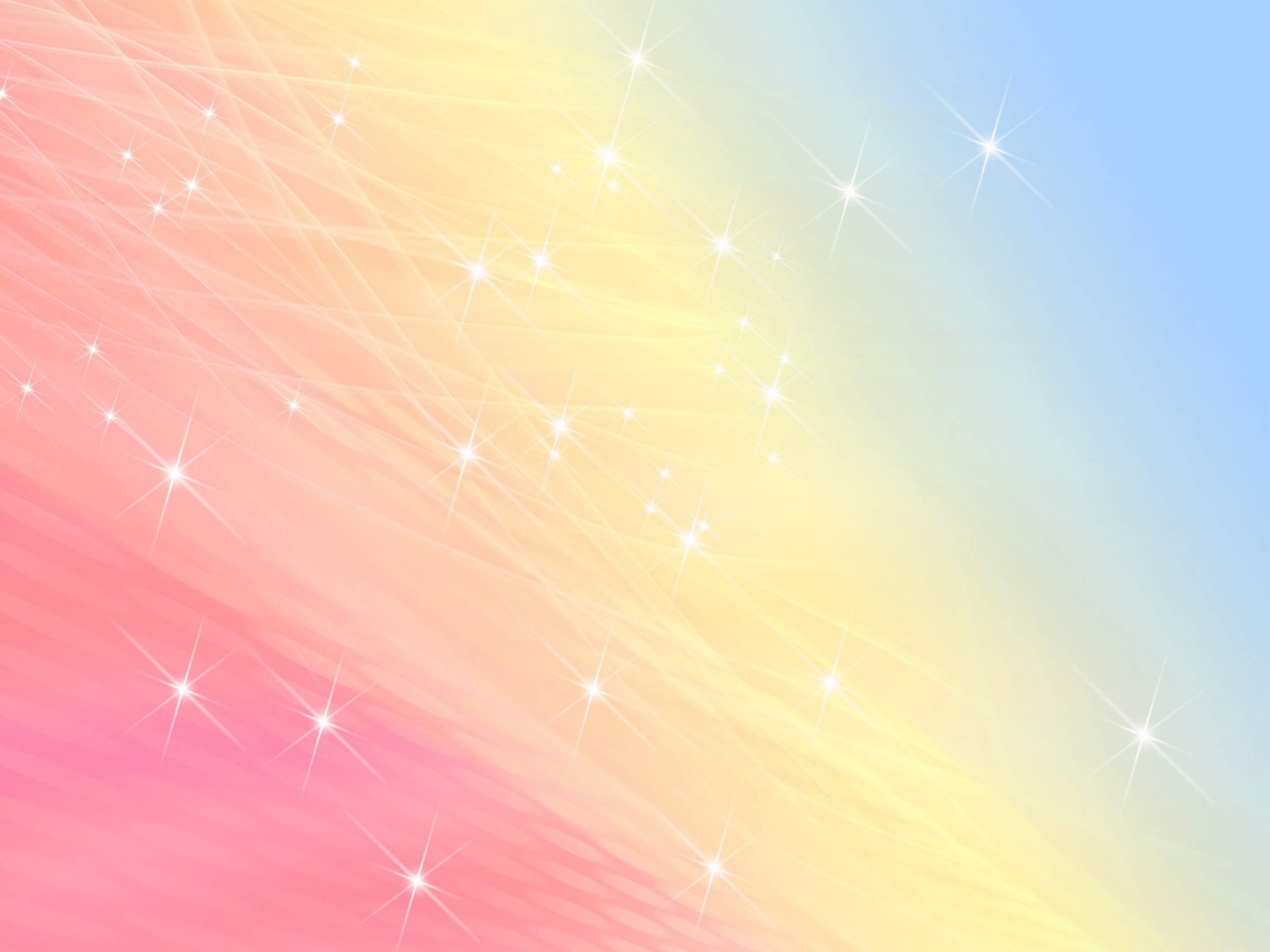 Формы использования
Групповые игры
Индивидуальные игры
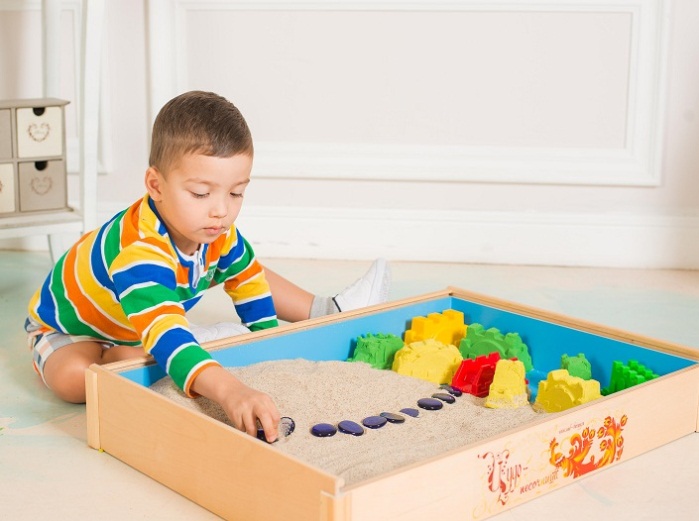 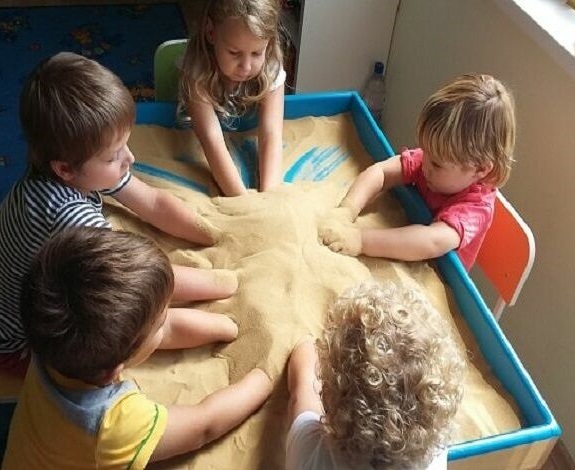 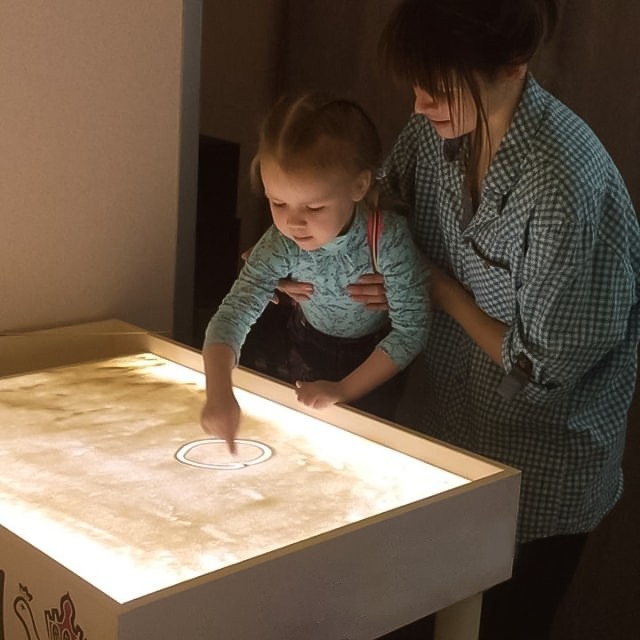 Совместная детско-взрослая деятельность
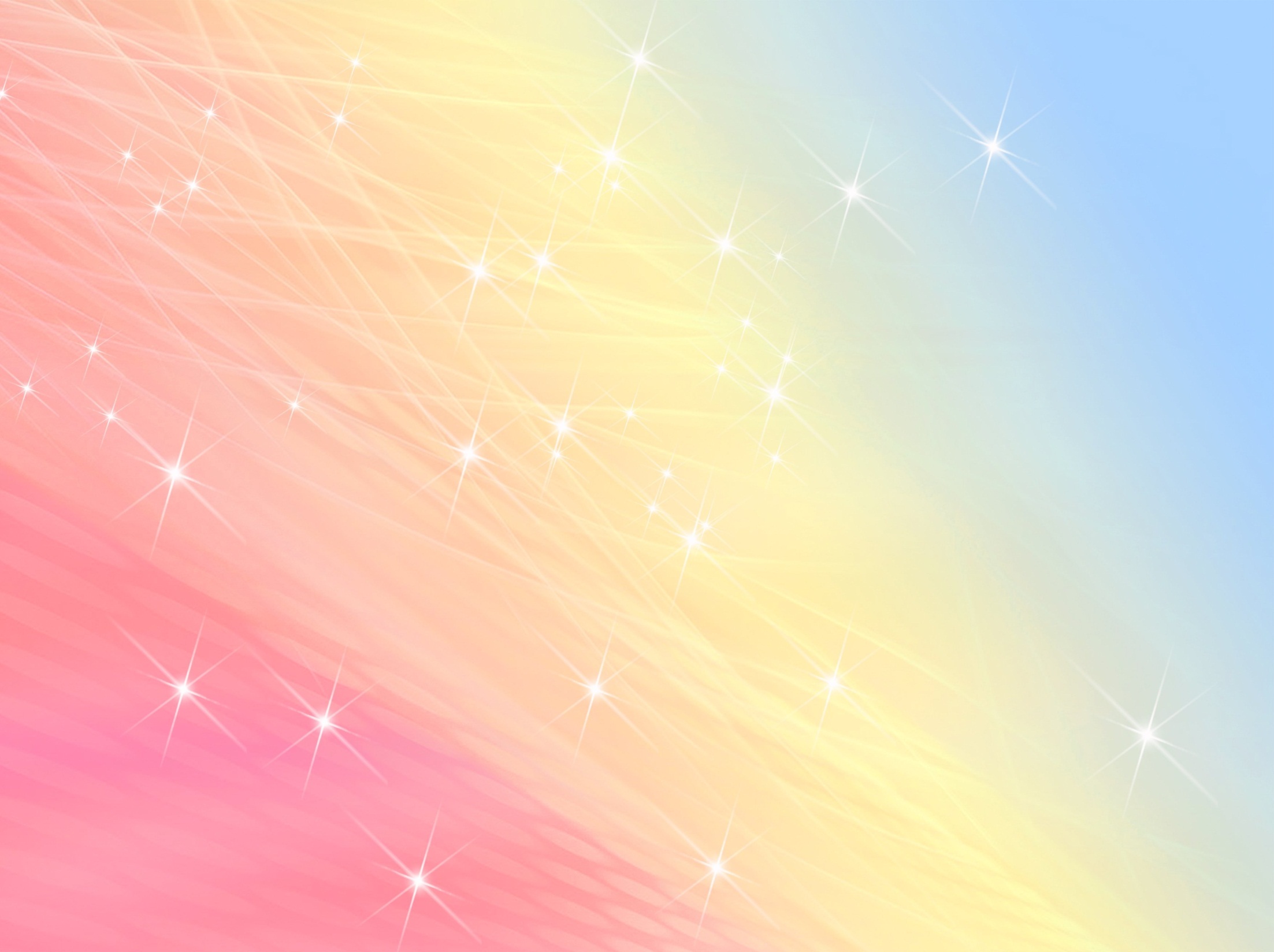 Оборудование
1. Песочница. 
2. Песок (морской, речной) 
3. Кинетический песок. 
4. Альтернативные песку материалы (манка, соль, крахмал)
5. Фигурки: 
- человеческие персонажи 
- сказочные герои (злые и добрые) 
- животные (домашние, дикие и др.) 
- транспорт (наземный, водный, воздушный, и др.) 
- растения (деревья, кусты, цветы, овощи и пр.) 
6. Естественные предметы (ракушки, веточки, камни, шишки, и пр.) 
7. Бросовый материал (трубочки, цветной картон). 
8. Пластиковые или деревянные геометрические фигуры (круги, треугольники, прямоугольники, пирамиды и др.) 
9. Пластиковые трубочки с отверстиями; 
10. Совочки, грабельки, стаканчики, сито.
11. Таз
12. Лейки
13. Резиновые коврики (для игры на полу)
14. Световой стол
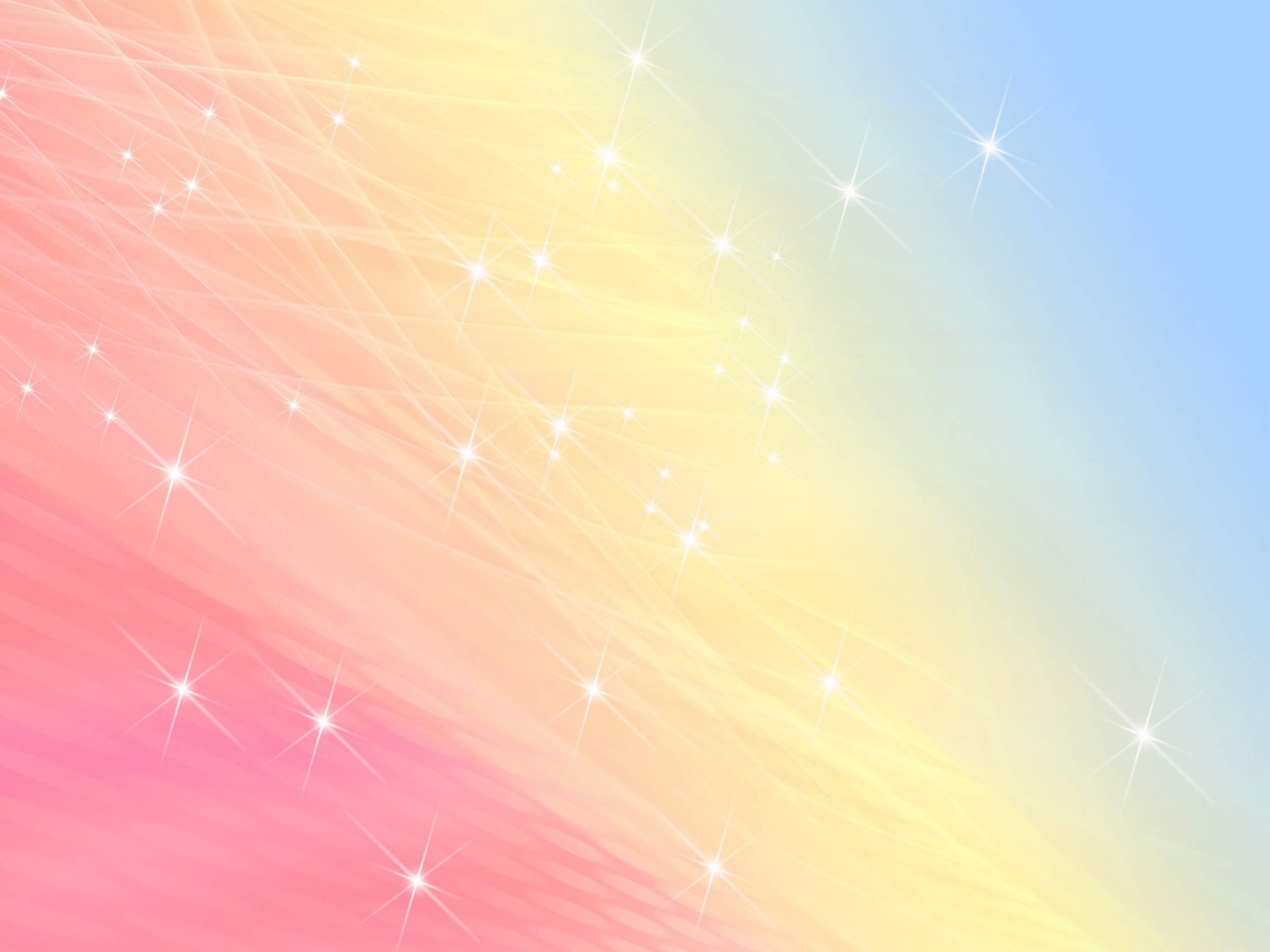 Структура игры-занятия с песком
1)Мотивация
 2)Упражнения для мелкой моторики рук
 3) Обучающие приемы ( пескография, лепка, развивающие игры)
4)Деятельность детей (изобразительная, игровая, предметная)
- сенсорные игры
-практические игры
- творческие игры
- исследовательские игры
-обучающие игры
-контактные игры
 5)Любование, игры-переходы к другой деятельности
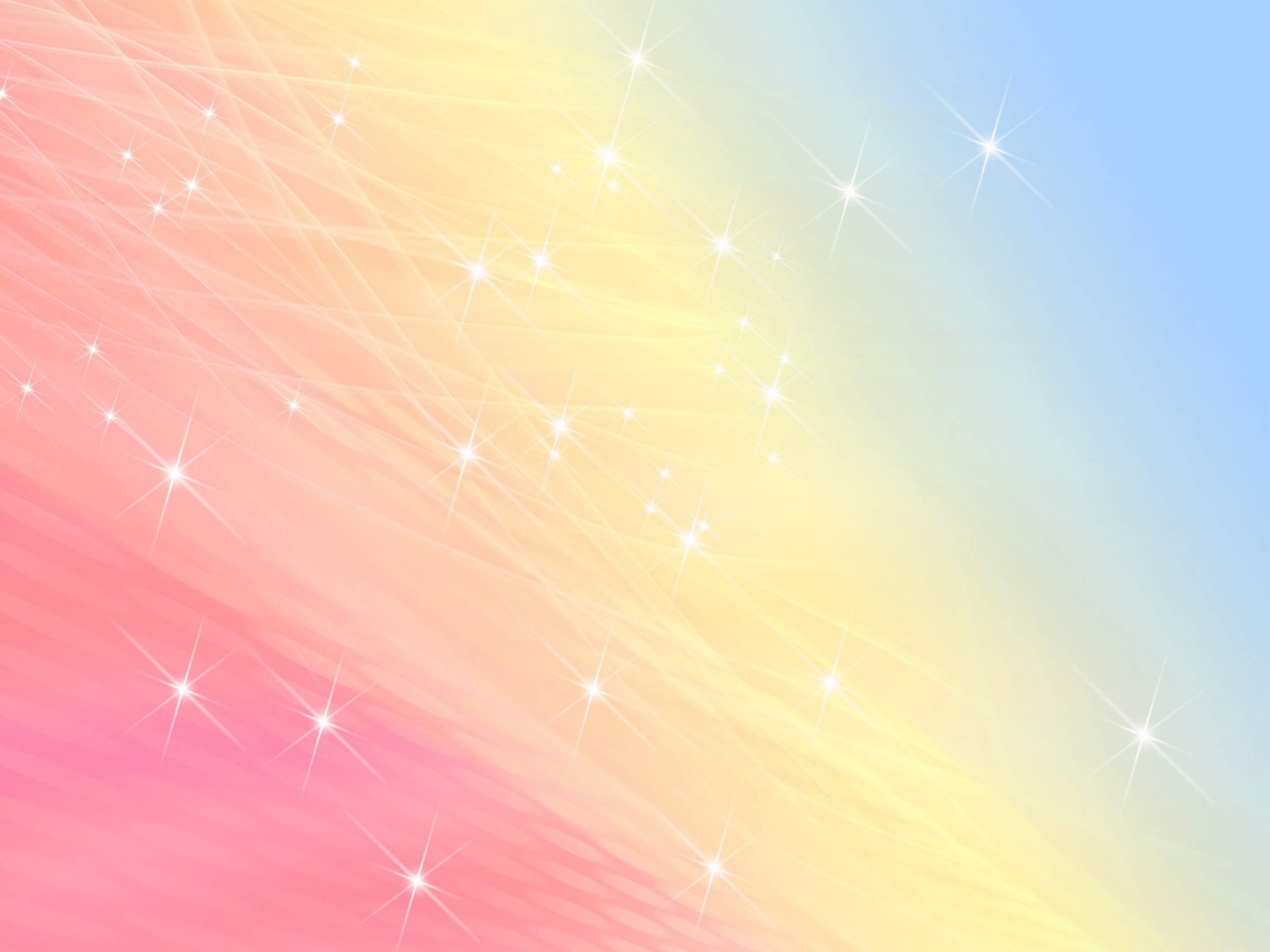 Фрагмент плана
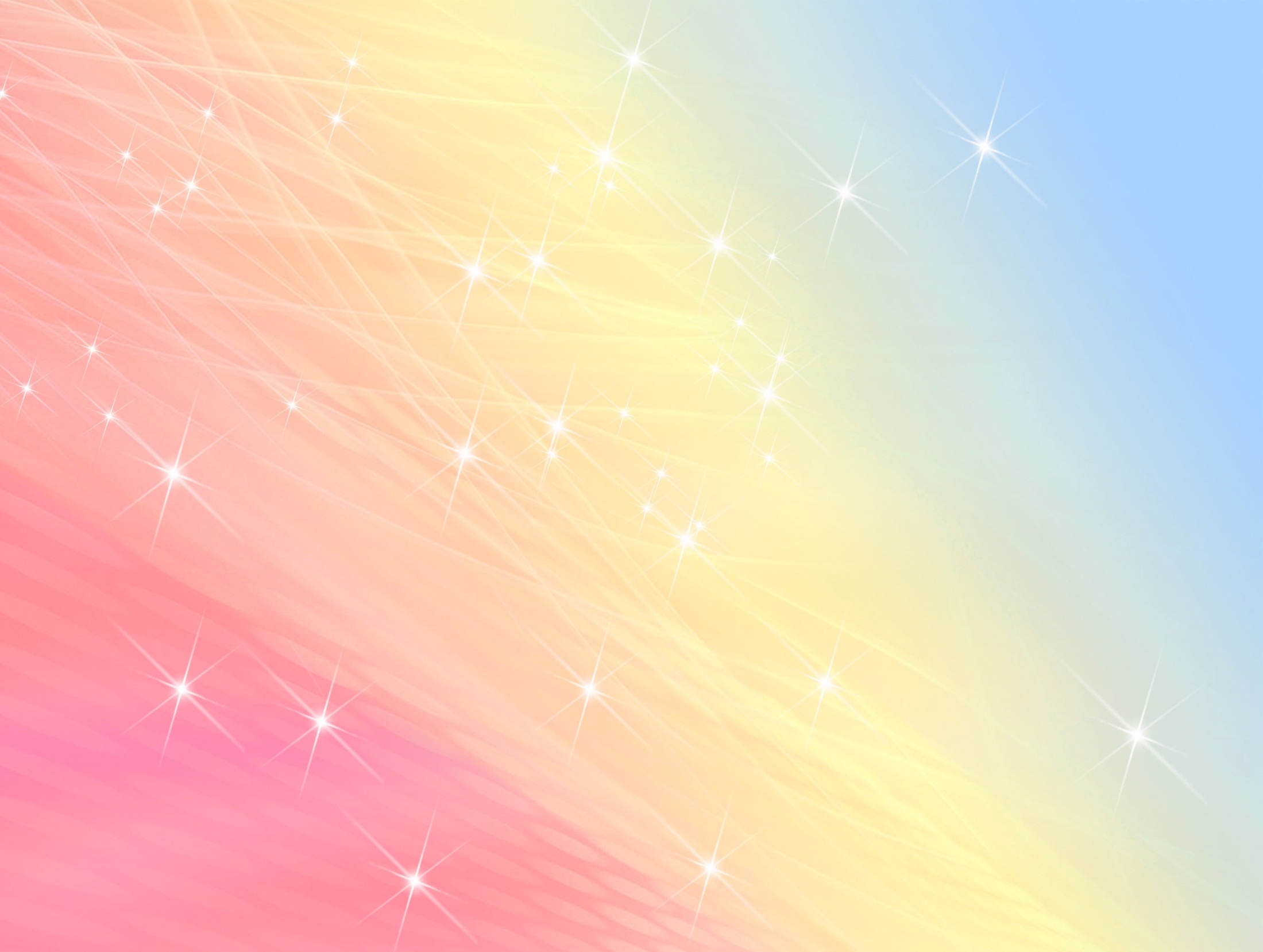 Ожидаемые результаты от реализации образовательного модуля
•	в песочнице создаются дополнительные возможности развития сенсомоторных функций /особенно тактильной чувствительности/; 
•	игра в песок позитивно влияет на эмоциональное самочувствие детей: снимает стрессовые состояния, снижает уровень нервно-психического напряжения, поднимает общий эмоциональный тонус, способствует возникновению положительных эмоций; 
•	дети, вновь поступившие в дошкольное учреждение, легче и быстрее адаптируются к новым условиям жизни;
•	игры с песком позволяют формировать и развивать познавательный интерес, способность к логическому мышлению, формировать элементарные математические представления; 
•	в игре с песком у детей формируются психические процессы: мышление, внимание, память, восприятие, речевые функции.
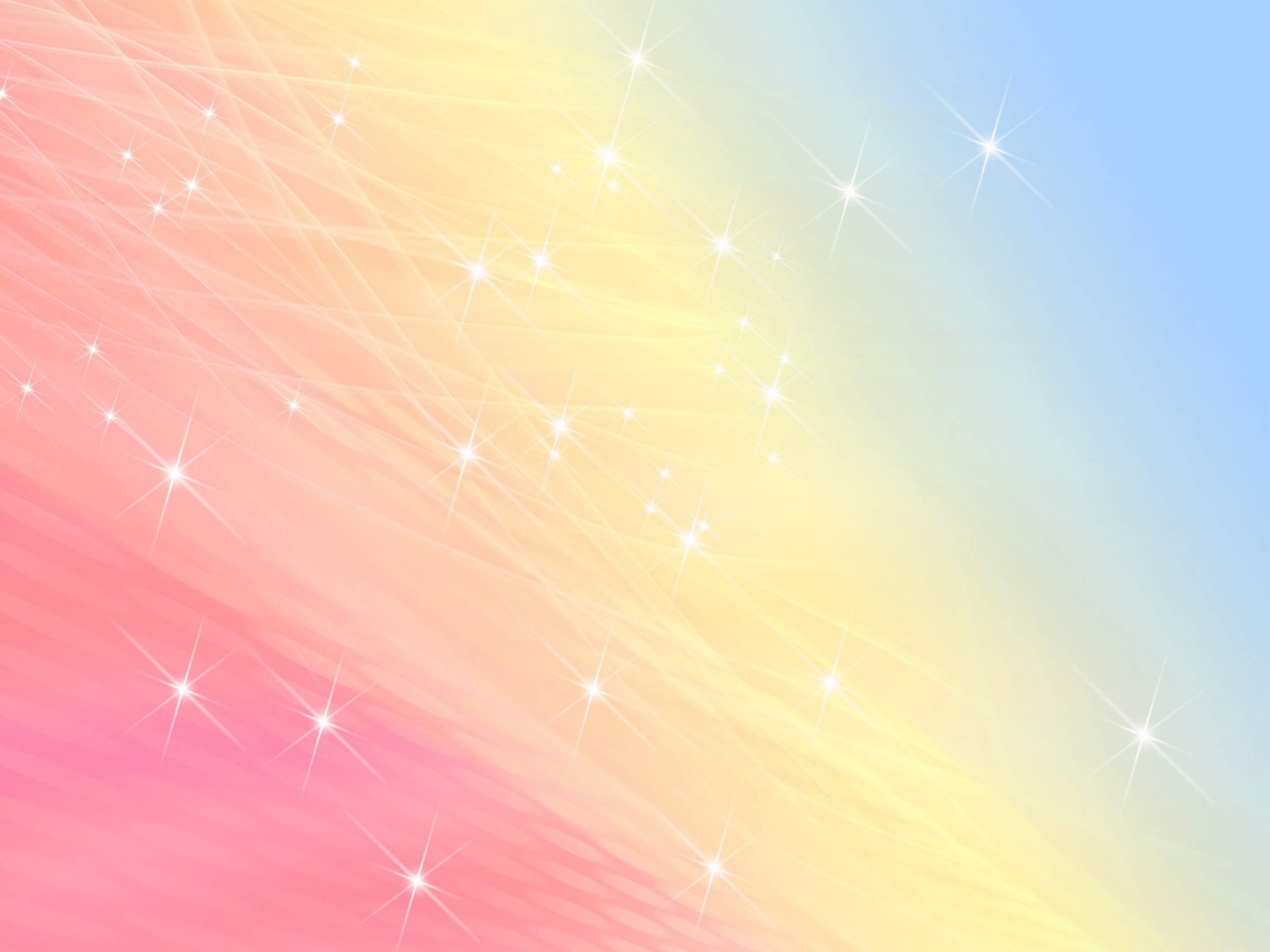 Дополнительный материал
Информация для родителей
Картотека игр с песком